Mediální reflexe 2018
Ministerstvo kultury
Návrh rozvoje zemského digitálního vysílání Českého rozhlasu


Schválený vládou ČR usnesením č. 730,  ze dne 24. Srpna 2016
Digitální rozhlasové vysílání nenahrazuje vysílání analogové, ale je další veřejně dostupnou platformou šíření rozhlasového vysílání.
Digitální rozhlasové vysílání nenahrazuje vysílání analogové, ale je další veřejně dostupnou platformou šíření rozhlasového vysílání.
Na straně druhé jsou kapacitní možnosti analogového FM vysílání v České republice prakticky vyčerpány, což významně omezuje možnost jeho rozšiřování nebo vzniku nových programů.
V průběhu práce na přípravě materiálu se stále zřetelněji ukazovalo na případech snahy o digitální rozhlasové vysílání v jednotlivých státech Evropské unie, že šíření vysílání v systému DAB, není zdaleka natolik perspektivní technologickou platformu digitálního rozhlasového vysílání, aby jeho rozvoj byl spojován pouze s touto technologií.
Ministerstvo kultury muselo proto přehodnotit koncepci materiálu, jehož zpracováním bylo vládou pověřeno. 
Záměrem se stalo koncipovat materiál jako obecný přehled o problematice digitálního rozhlasového vysílání s návrhem opatření k jeho rozvoji.
Představy jednotlivých zúčastněných subjektů ohledně podoby a procesu rozvoje digitálního rozhlasového vysílání se navíc ukázaly být natolik neslučitelné, že nebylo v dané době možné dospět ke konsensu, na jehož základě by bylo možné určit s definitivní platností koncepci a harmonogram rozvoje digitálního rozhlasového vysílání.
Po schválení předloženého materiálu vládou České republiky:

Vyhradit Českému rozhlasu rádiové kmitočty v souladu s postupy podle zákona o elektronických komunikacích (zákon č. 127/2005 Sb.) na dobu 2016-2021 (gestor ČTÚ)

Zahájit řádné zemské digitální vysílání Českého rozhlasu 

Zřídit na MK poradní koordinační orgán pro vyhodnocování postupu a přípravu dalších rozhodnutí v oblasti digitalizace rozhlasového vysílání do 6 měsíců od realizace bodu 2  

Vyhodnotit etapu zahájení řádného zemského digitálního vysílání Českého rozhlasu a rozvoj digitálního rozhlasového vysílání a zpracovat Strategii rozvoje zemského rozhlasového vysílání vč. návrhu regulačního a legislativního rámce (termín: 2021, MK ve spolupráci s MPO, RRTV, Českým rozhlasem a ČTÚ).
Poradní koordinační orgán 
pro vyhodnocování postupu 
pro přípravu dalších rozhodnutí v oblasti digitalizace rozhlasového spektra.
Jak vnímáte ze své pozice možnost přechodu na digitální šíření signálu?
Jaká je vaše výchozí situace a připravenost pro případné rozhodování o přechodu?
Jaký je váš názor na switch off FM pásma?
Jaké by byly vaše požadavky na státní orgány pro spuštění procesu přechodu?
Můžete alespoň předběžně vyčíslit vaše náklady spojené s přechodem?
Jakou máte představu o využití prostoru v multiplexech a jaké jsou vaše požadavky?
Je možné definovat prokazatelné a měřitelné přínosy DAB+ systému?
Jaké jsou podle vás rizika přechodu na systém DAB+
Jste připraveni nést souběžné náklady na vysílání v FM a DAB+? 
Jaké % pokrytí obyvatelstva signálem DAB+ považujete za limitní pro přechod?
Jakou penetraci obyvatelstva DAB+ přístroji považujete za limitní pro přechod?
Jaká rychlost datového toku Vám přijde limitní pro zachování (zlepšení) úrovně kvality signálu pro posluchače?
Jak bude měřena poslechovost?
Jaký předpokládáte dopad na rozhlasový trh?
Kolik je plánováno multiplexů a kolik v nich bude prostoru (při různých variantách datového toku)?
Kdy je možno očekávat dokončení koordinace digitálních sítí?
Bude tento digitální prostor postačovat k překlopení  analogových programů současných vysílatelů do digitálního prostoru?
Kolik multiplexů by si vyžádalo překlopení současného počtu provozovatelů při zachování pokrytí a stejné úrovně kvality příjmu (100%)?
Bude i po tomto převodu digitální síť umožnovat další rozvoj?
Kolik v rámci těchto multiplexů bude potřeba stanovišť pro zachování 100% úrovně stávajícího pokrytí a kolik budou odhadované náklady výstavby?
Kdy lze očekávat spuštění tendrů?
Jak bude dlouhý souběh analogového a digitálního vysílání?
Jak a kým bude tento souběh financován?
Co bude rozhodující pro případné vypnutí analogové sítě (50% penetrace digitálními přijímači nebo pokrytí signálem)?
Co bude s analogovými licencemi, pokud se nestihne dokončit proces digitalizace do roku 2025?
Je současné FM pásmo potřeba uvolňovat?
Co bude s VKV frekvencemi po dokončení přechodu na digitální vysílání?
Závěry z jednání:	 	

je potřeba vyčkat na závěry ÚOHS 
v návaznosti na závěry z jednání, se bude poradní orgán zabývat řešením pokračování vysílání v FM pásmu a jeho dalším využitím
otázku vysílání v systému DAB+ nechat na rozhodnutí trhu o této technologii
Podání k EK může dle sdělení zástupce ÚOHS skončit několika způsoby.
Podání k EK může dle sdělení zástupce ÚOHS skončit několika způsoby.

EK bude považovat vyjádření ČR za dostatečné, porušení neshledává a řízení bude možné zastavit.
Podání k EK může dle sdělení zástupce ÚOHS skončit několika způsoby.

EK bude považovat vyjádření ČR za dostatečné, porušení neshledává a řízení bude možné zastavit.

EK zašle konkrétní dotazy a bude dále pokračovat v řízení (bude hodnotit slučitelnost se Sdělením o použití veřejné podpory na veřejnoprávní vysílání a pravidly pro služby v obecném hospodářském zájmu.
Podání k EK může dle sdělení zástupce ÚOHS skončit několika způsoby.

EK bude považovat vyjádření ČR za dostatečné, porušení neshledává a řízení bude možné zastavit.

EK zašle konkrétní dotazy a bude dále pokračovat v řízení (bude hodnotit slučitelnost se Sdělením o použití veřejné podpory na veřejnoprávní vysílání a pravidly pro služby v obecném hospodářském zájmu.

EK dojde k závěru, že konání nebylo v souladu s pravidly veřejné podpory a započne proces navracení podpory (výhody) včetně úroků (ČTÚ by pak musel individuální oprávnění Českému rozhlasu odebrat).
Čas jako rizikový faktor.

Šetření a další kroky, které toto vyvolá, mají svou časovou náročnost a zástupce ÚOHS v této souvislosti hovoří o horizontu 2 až 3 let. Do té doby by trvala nejistota a nebylo by možné závazně ve věci digitalizace postupovat. Celý proces by se tak prakticky zastavil.
Zde je potřeba upozornit na datum 10.10.2025, kdy všem soukromým vysílatelům konči analogové licence na jejichž základě vysílají. 
Rada pro rozhlasové a televizní vysílání nemá žádný zákonný předpis na jehož základě by mohla přidělovat analogové licence za toto datum. 
Pokud se nepřijme nějaké legislativní opatření, museli by všichni po tomto datu své vysílání ukončit. Éter  v pásmu FM by tak prakticky ztichnul.
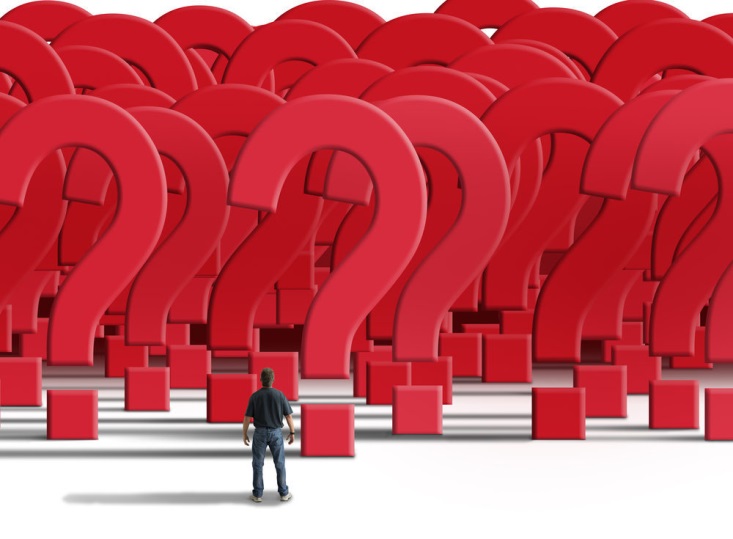 Děkuji za pozornost.